МУНИЦИПАЛЬНОЕ БЮДЖЕТНОЕ ОБЩЕОБРАЗОВАТЕЛЬНОЕ УЧРЕЖДЕНИЕ «СРЕДНЯЯ ОБЩЕОБРАЗОВАТЕЛЬНАЯ ШКОЛА №109 ГОРОДА ЧЕЛЯБИНСКА»
«Организация дистанционного обучения для детей с интеллектуальными нарушениями»
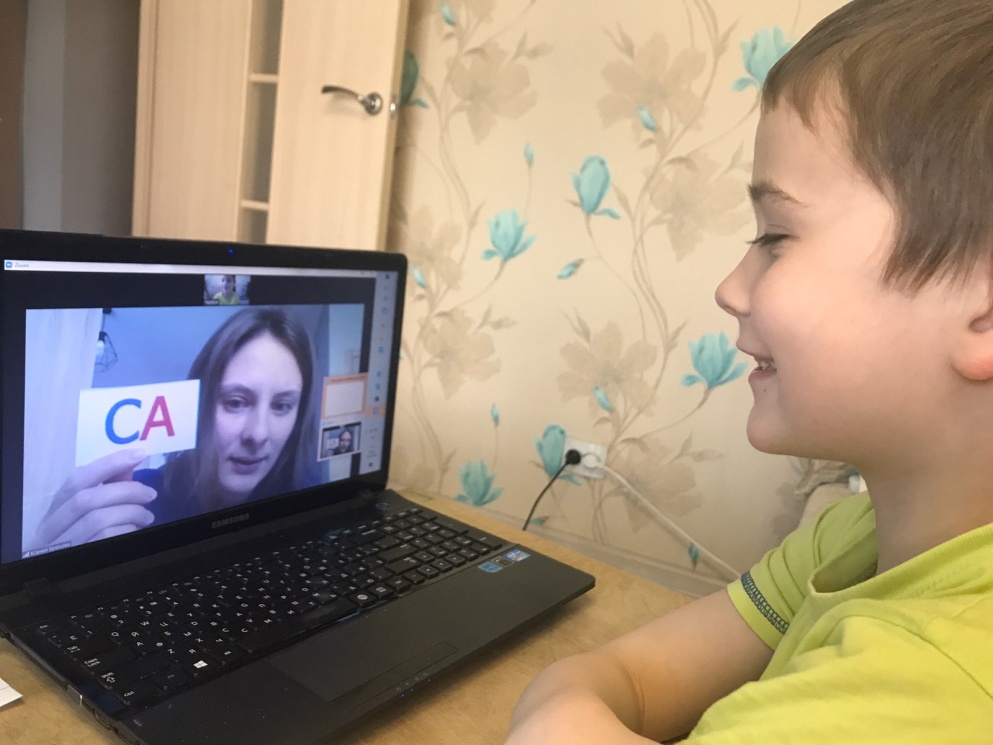 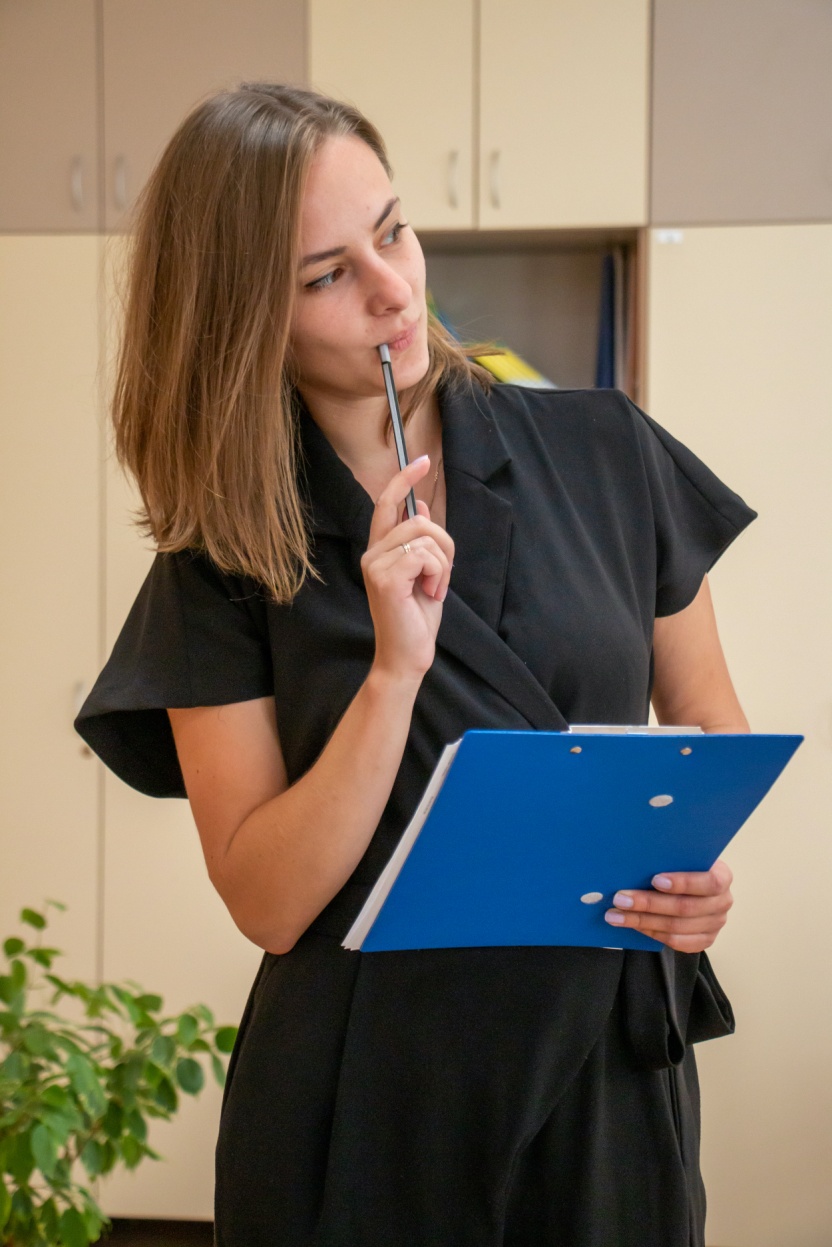 Брюхова Ксения Борисовнаучитель ресурсного класса, педагог-психолог, поведенческий терапист
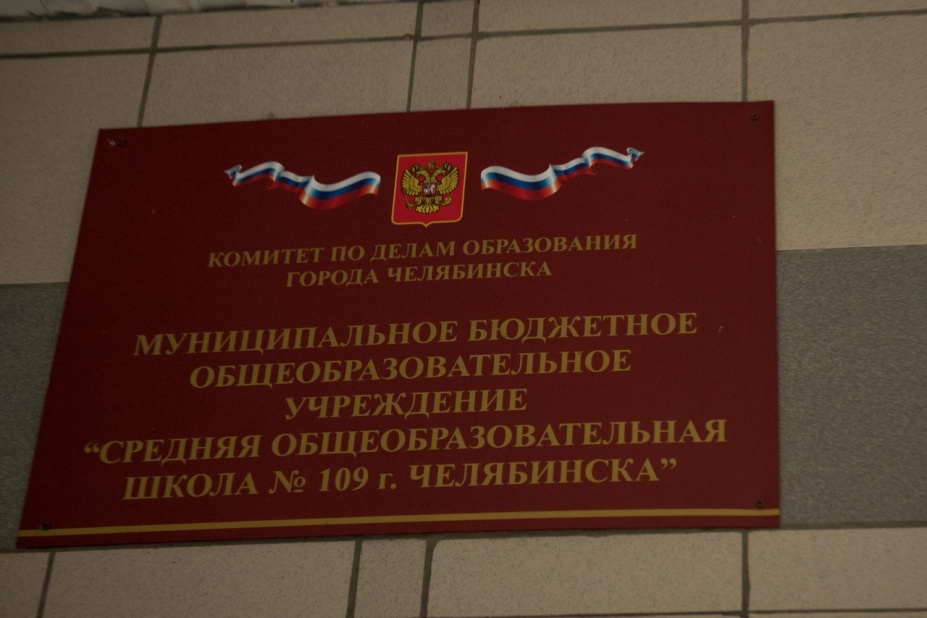 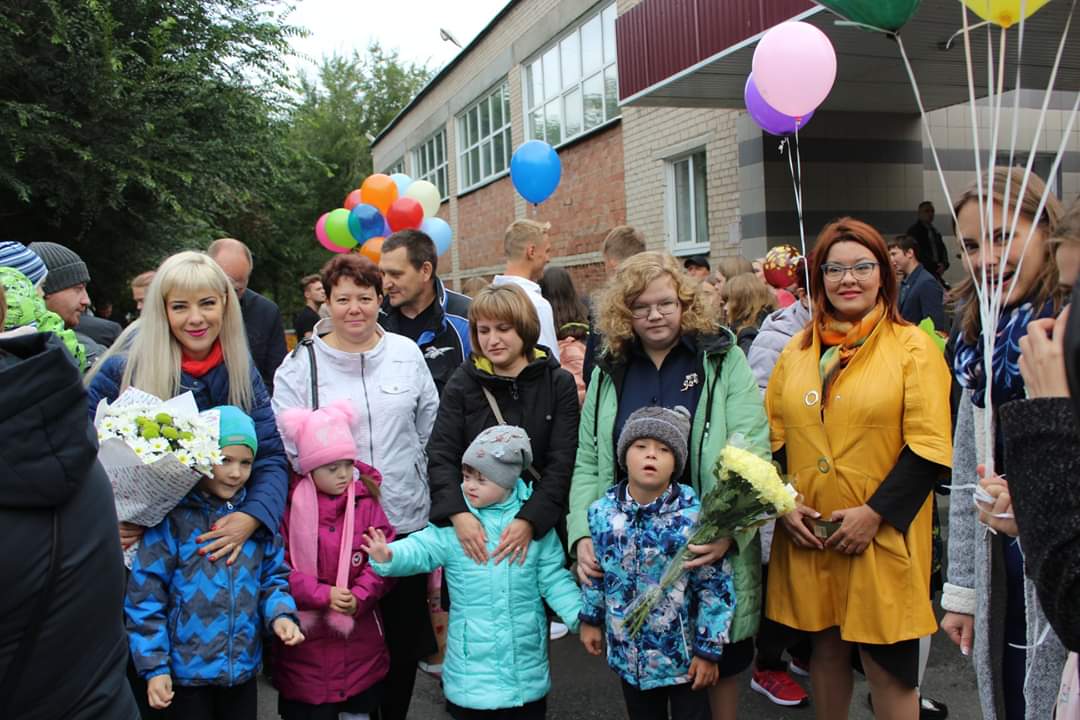 1 сентября 2019 года на базе МБОУ «СОШ №109 г. Челябинска» начал работу ресурсный класс.
В него были зачислены 4 ребенка: 3 из которых с синдромом Дауна, 1 с РАС.
Общее количество индивидуальных занятий в режиме дистанционного обучения
Принципы организации обучения с использованием дистанционных технологий
Планирование работы с учетом методических рекомендаций по работе с детьми с ОВЗ /https://ikp-rao.ru/distancionnoe-obuchenie-detej-s-ovz
Уточнение у родителей возможностей создания  образовательной среды в домашних условиях
Составление расписания
Подготовка адаптированного материала
Пример расписания
Особенности представления учебного материала
Пример урока по математике для ученика с РАС (вариант 8.3)
Сначала - потом
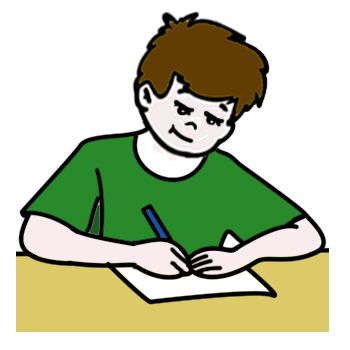 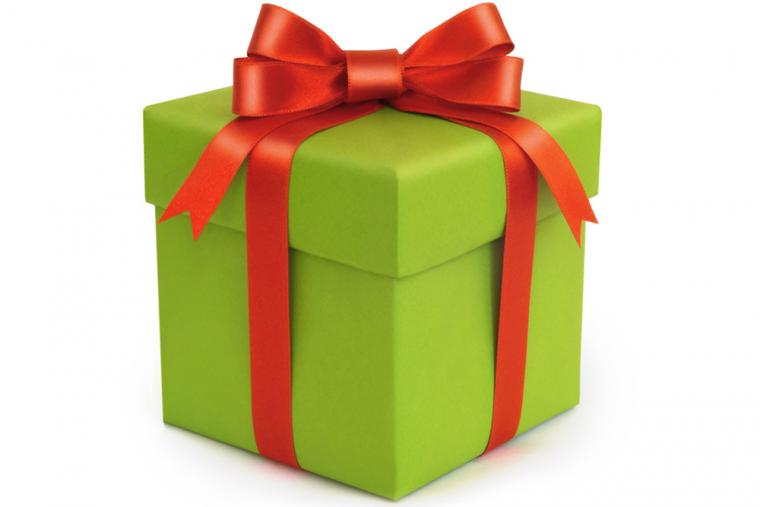 Сегодня мы будем:
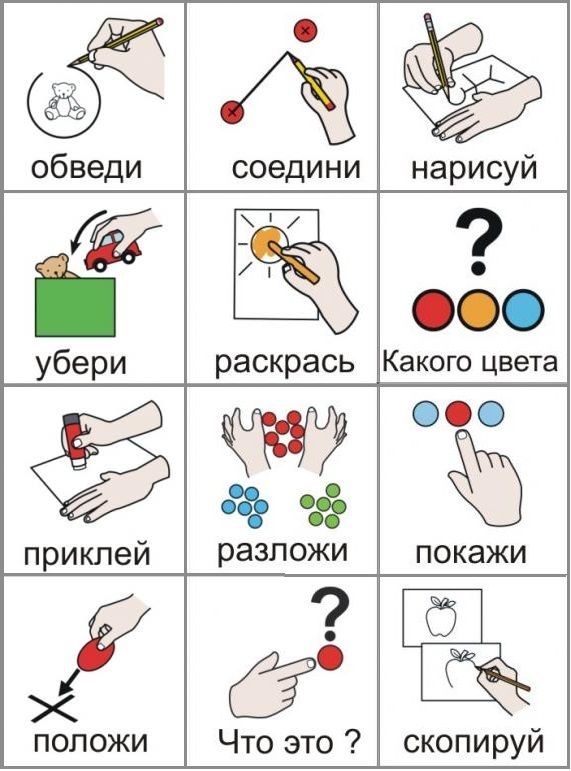 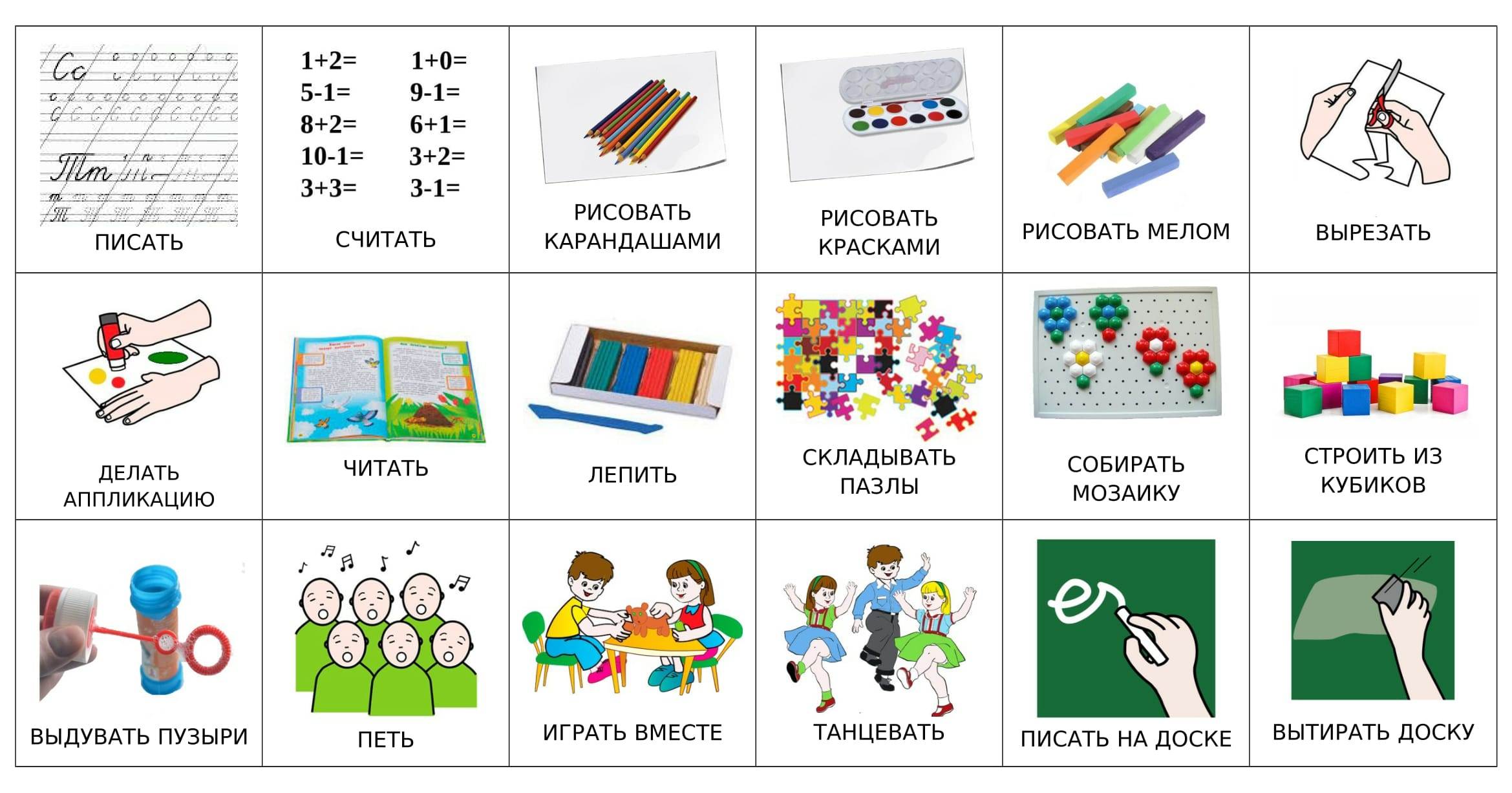 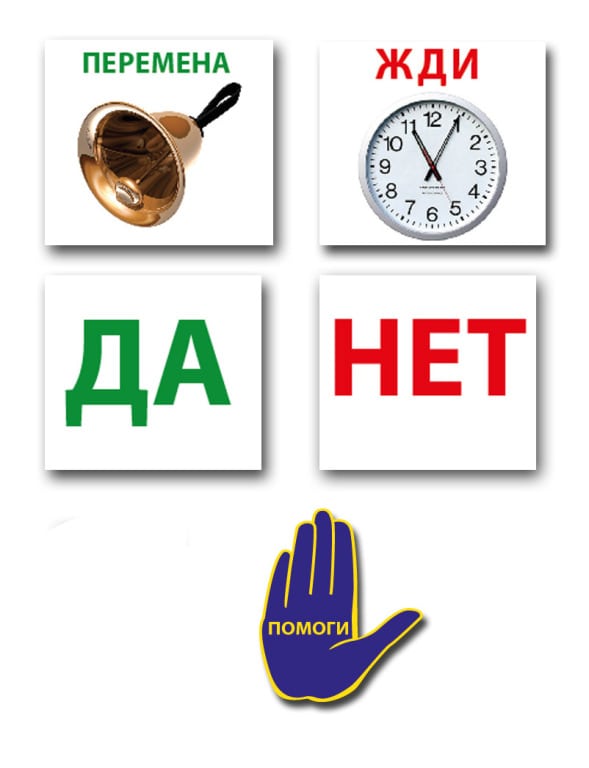 Правила поведения на уроке:
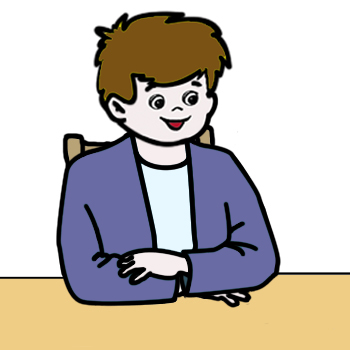 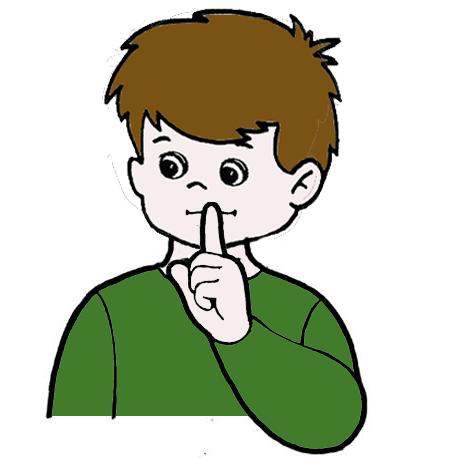 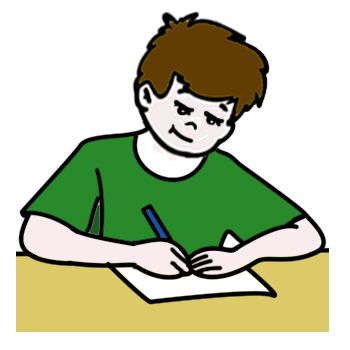 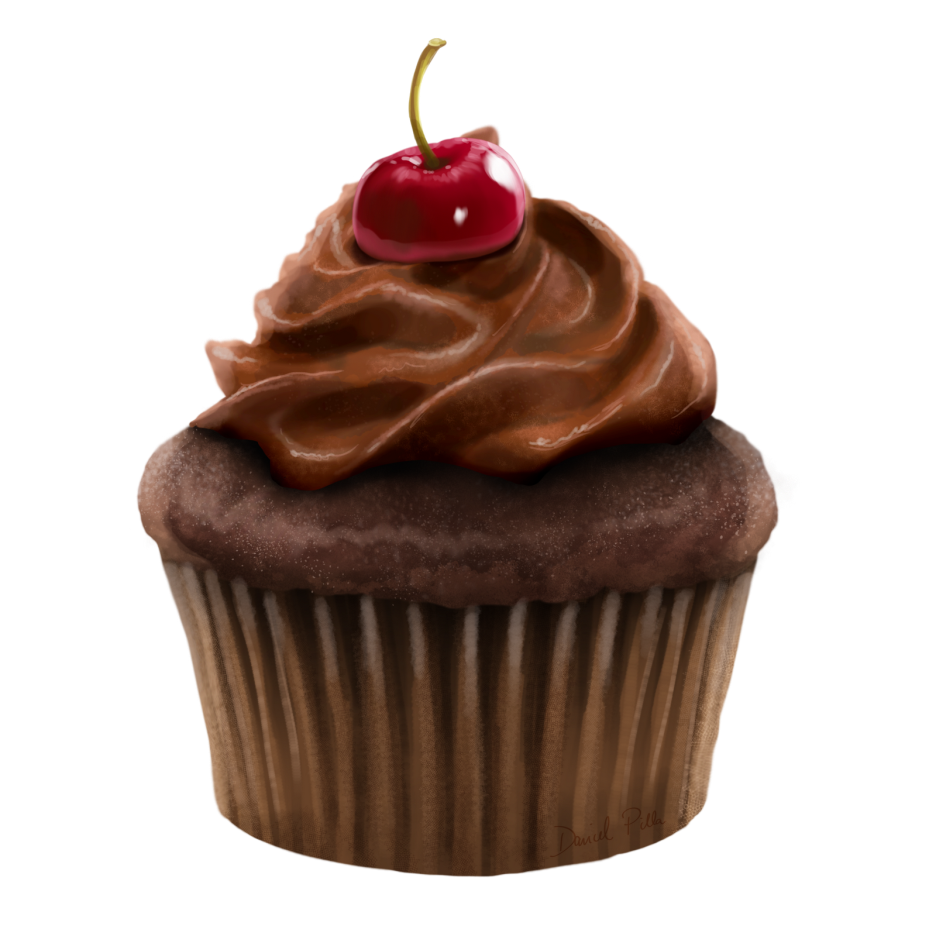 3
1
=
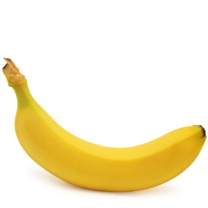 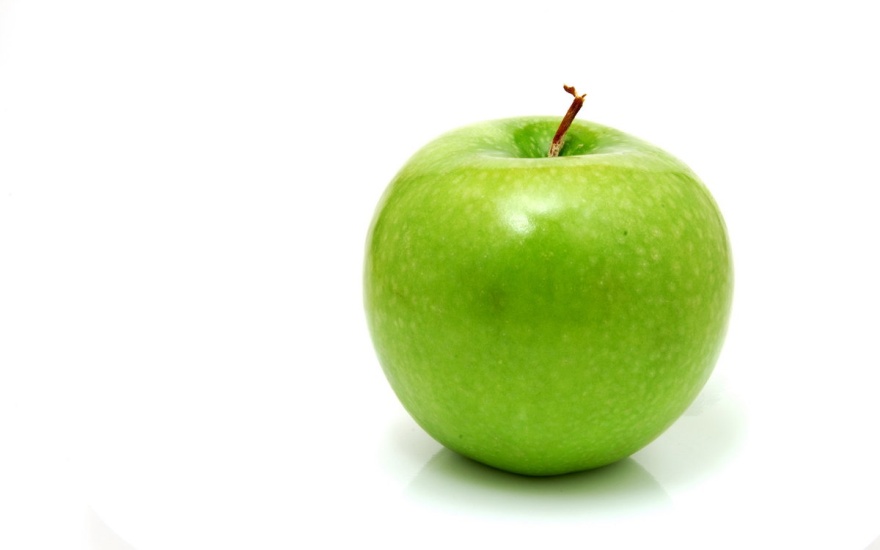 2
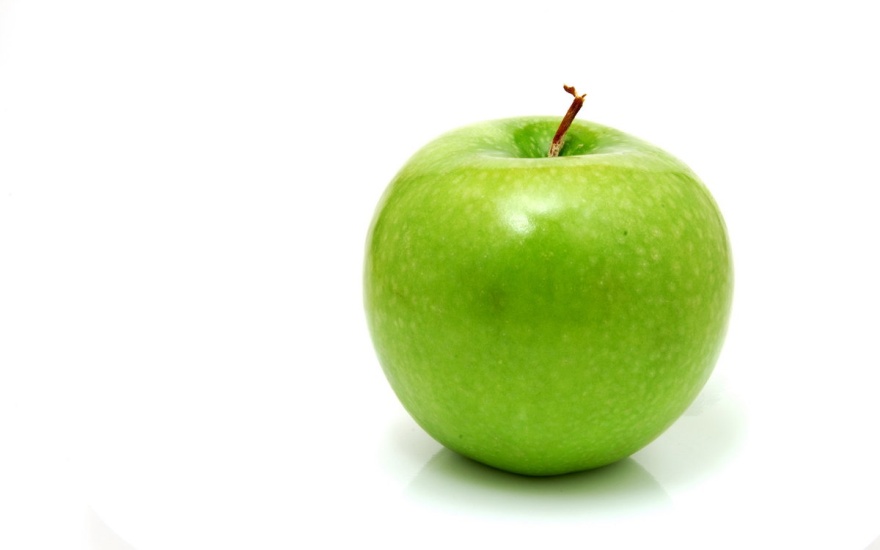 4
=
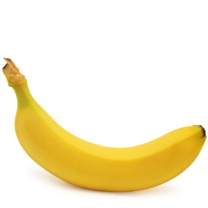 Молодец!
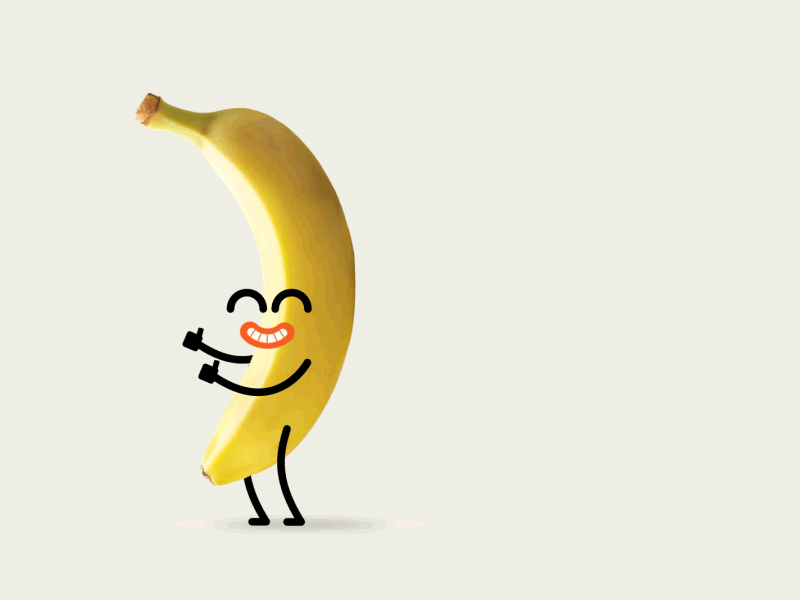 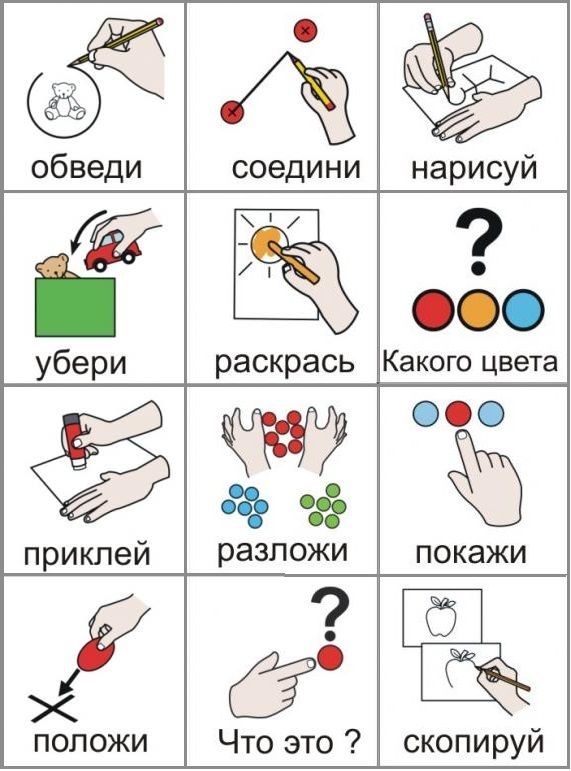 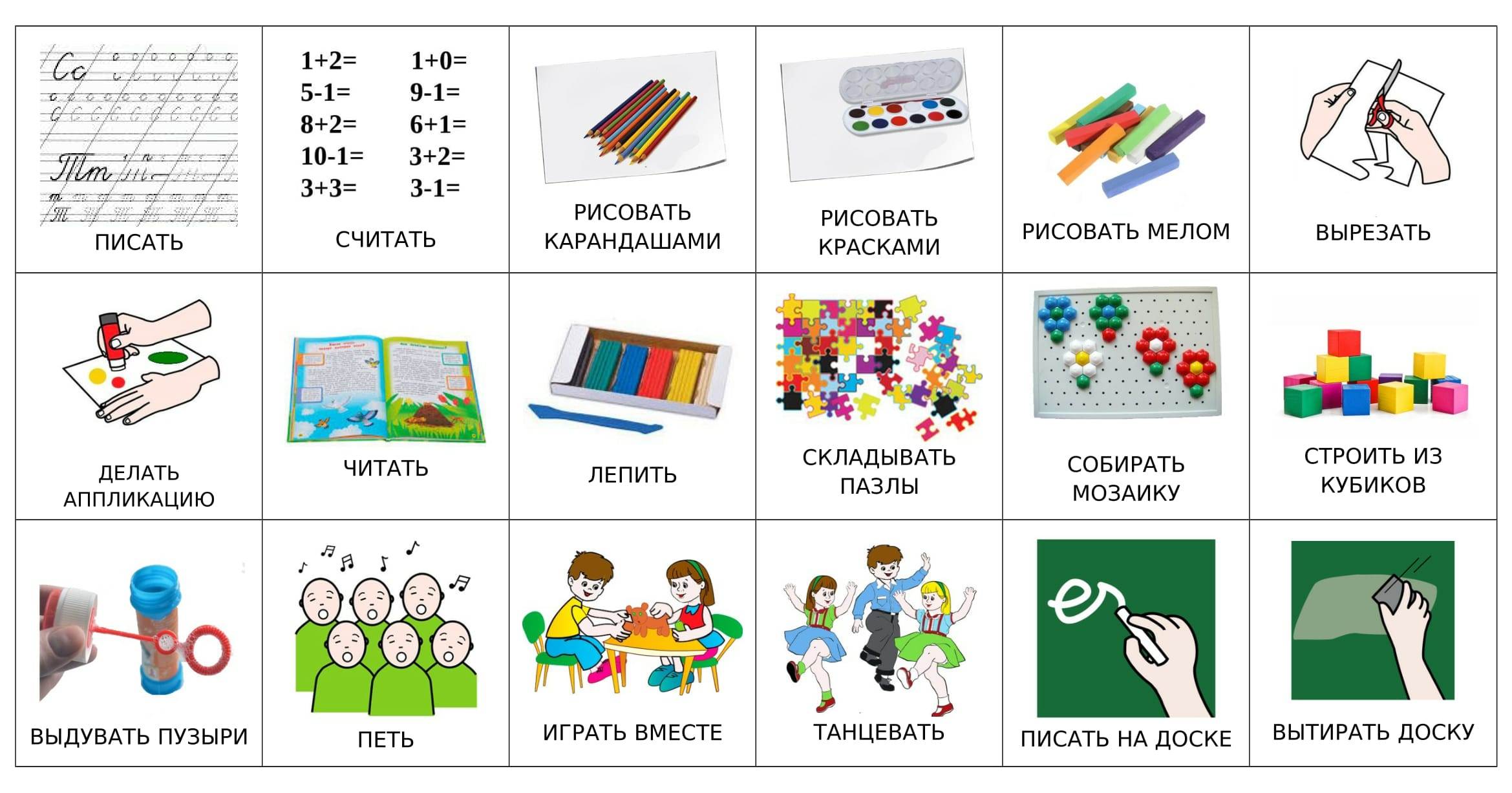 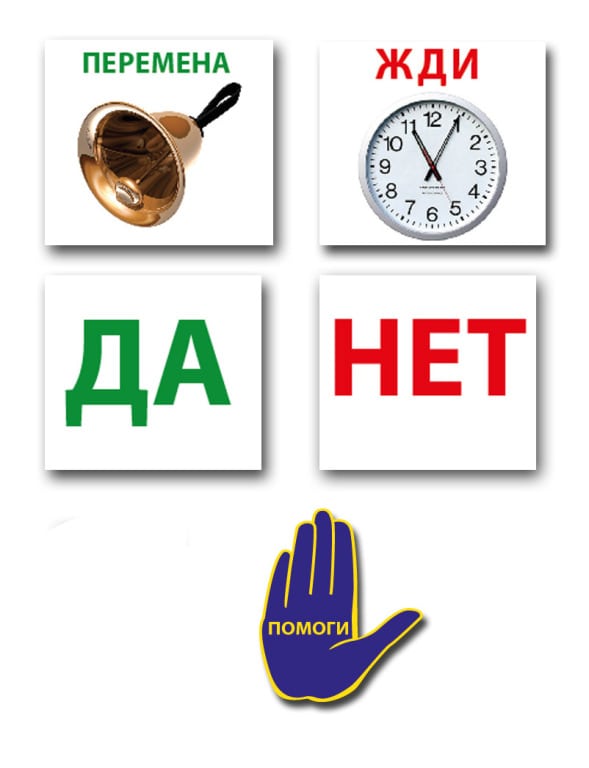 Особенности представления учебного материала
Пример урока по русскому языку для ученика с УО (вариант 1)
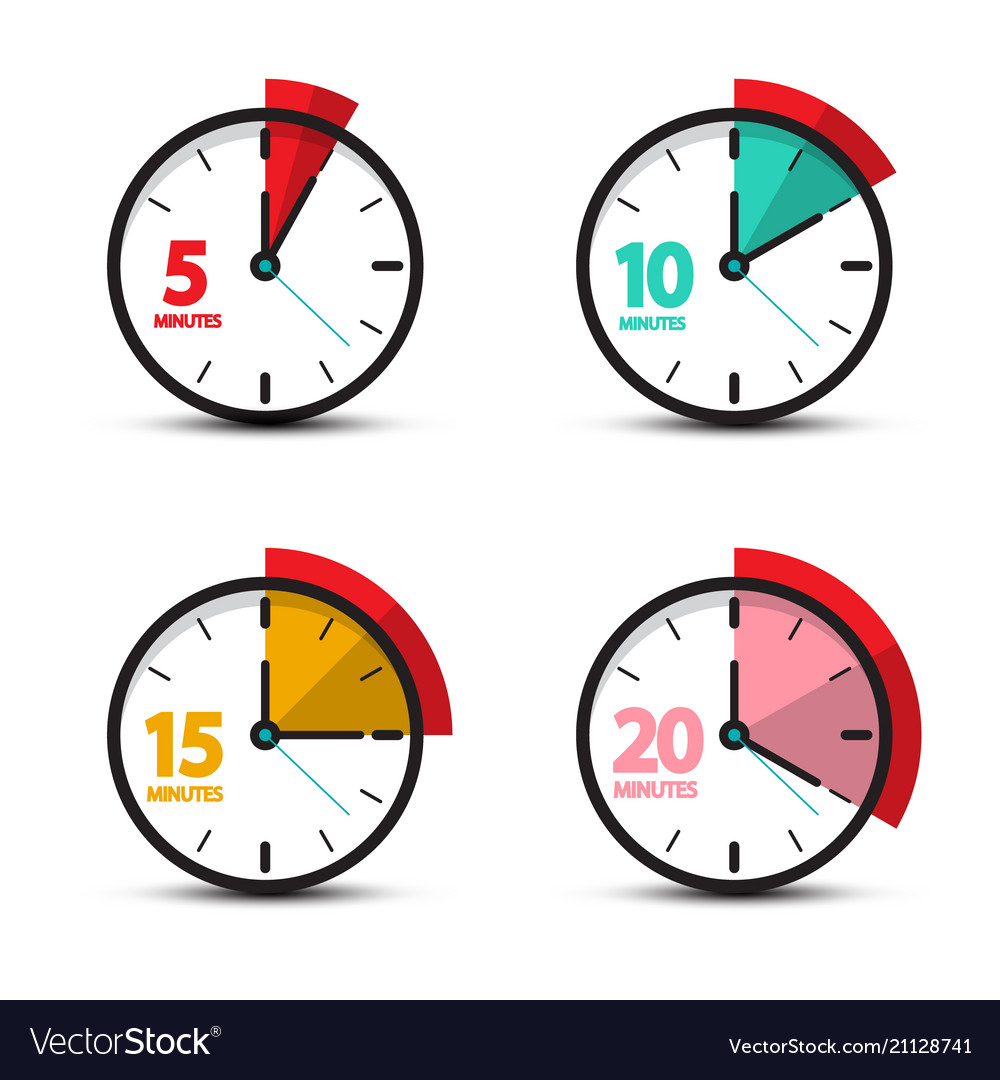 Гласная или согласная?
СОгласные
гласные
А
В
Ж
Ё
Э
Д
М
Ю
Ь
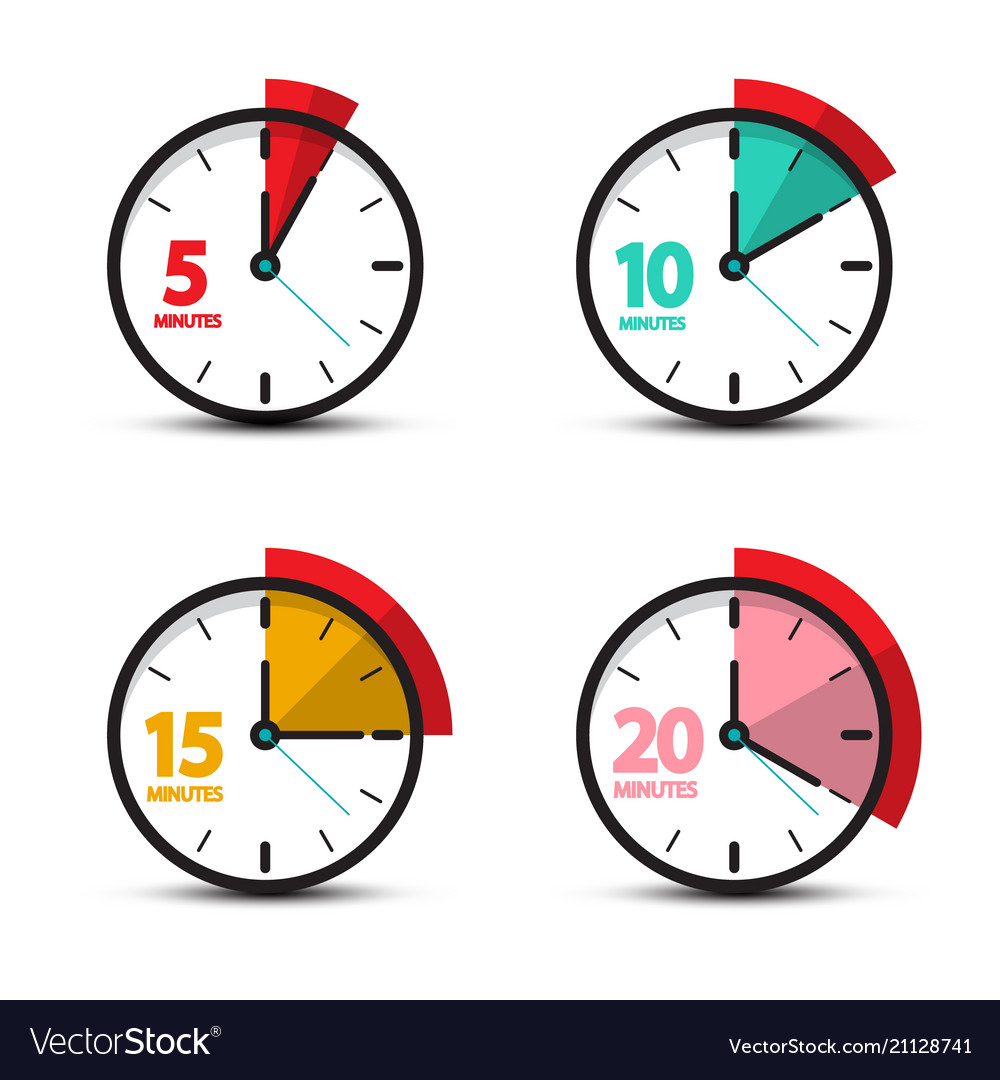 Сколько слогов?
РЫБА
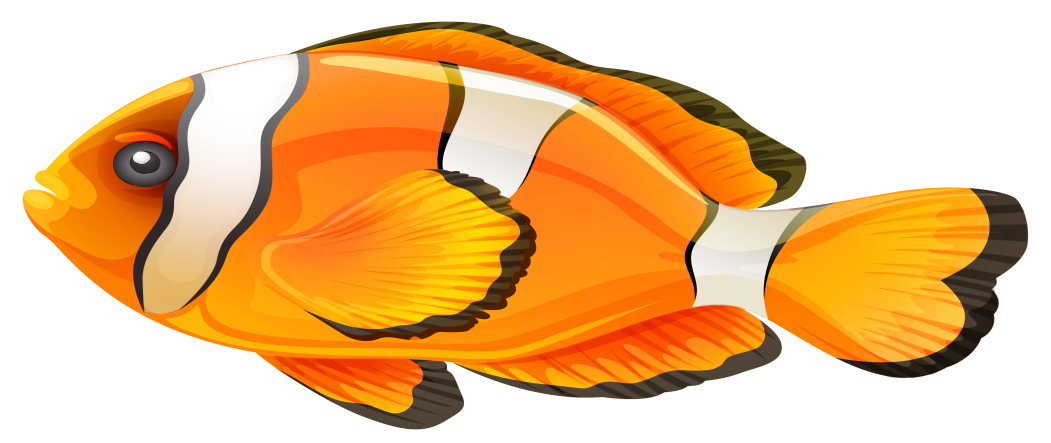 Сколько слогов?
СОЛНЫШКО
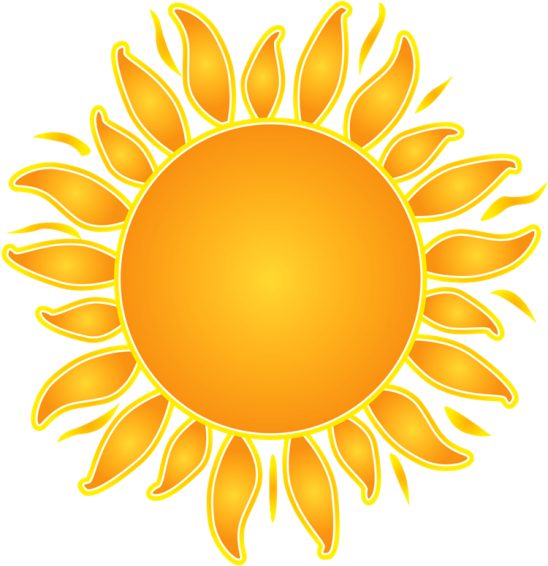 Собери слово.
ва
ва
со
за
во
сы
ча
да
Особенности представления учебного материала
Пример урока по окружающему социальному миру для ученика с УО (вариант 2)
Видеофрагмент
Спасибо за внимание!